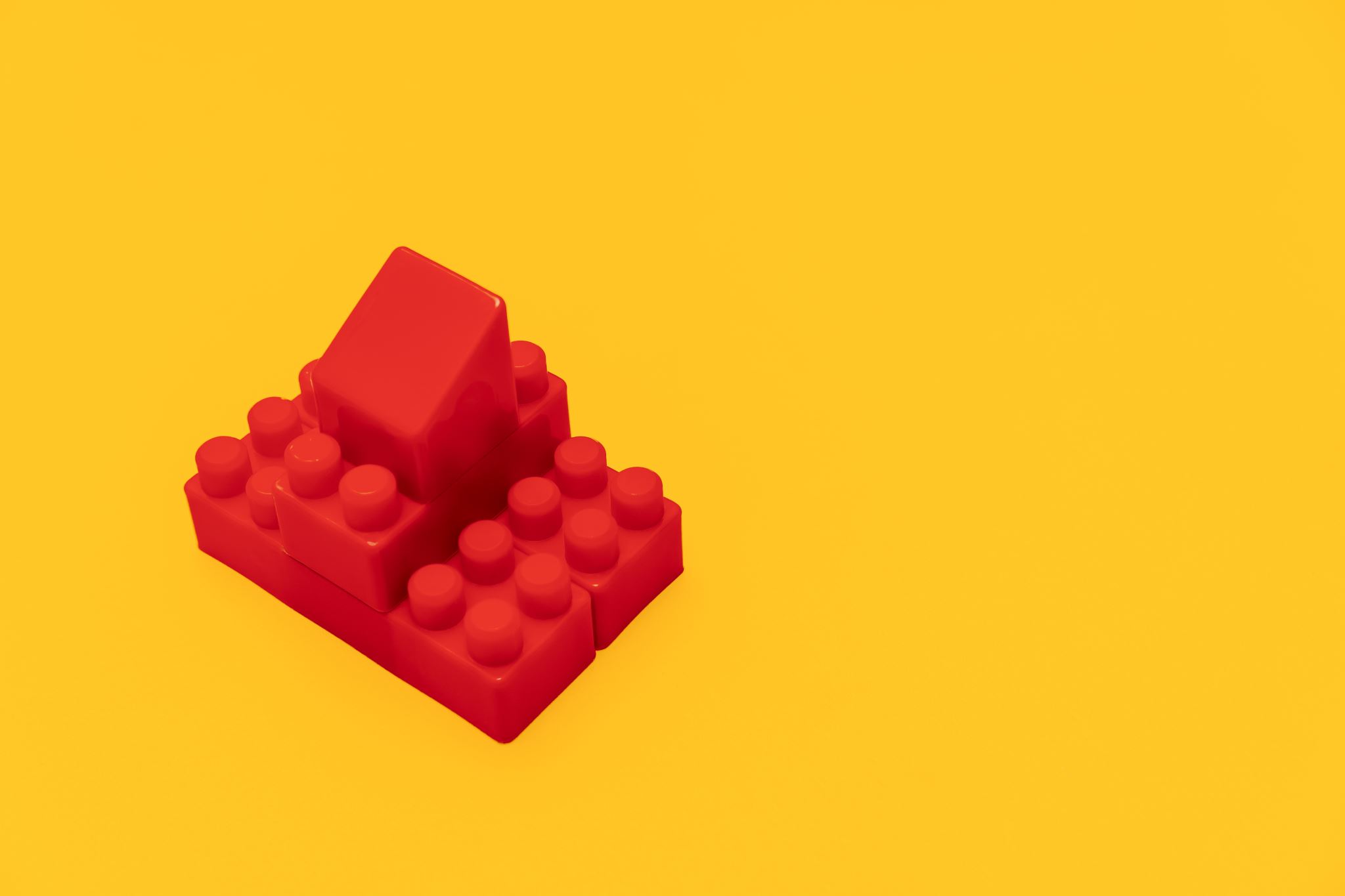 Le rôle de l’orthophoniste dans la prise en charge du covid long
mémento
Une constellation de troubles neurovégétatifs
Où est l’ortho?
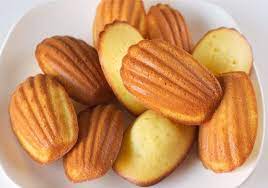 La madeleine de Proust
Covid long symptômes de dysautonomie ( recommandations et fiches H.A.S. )
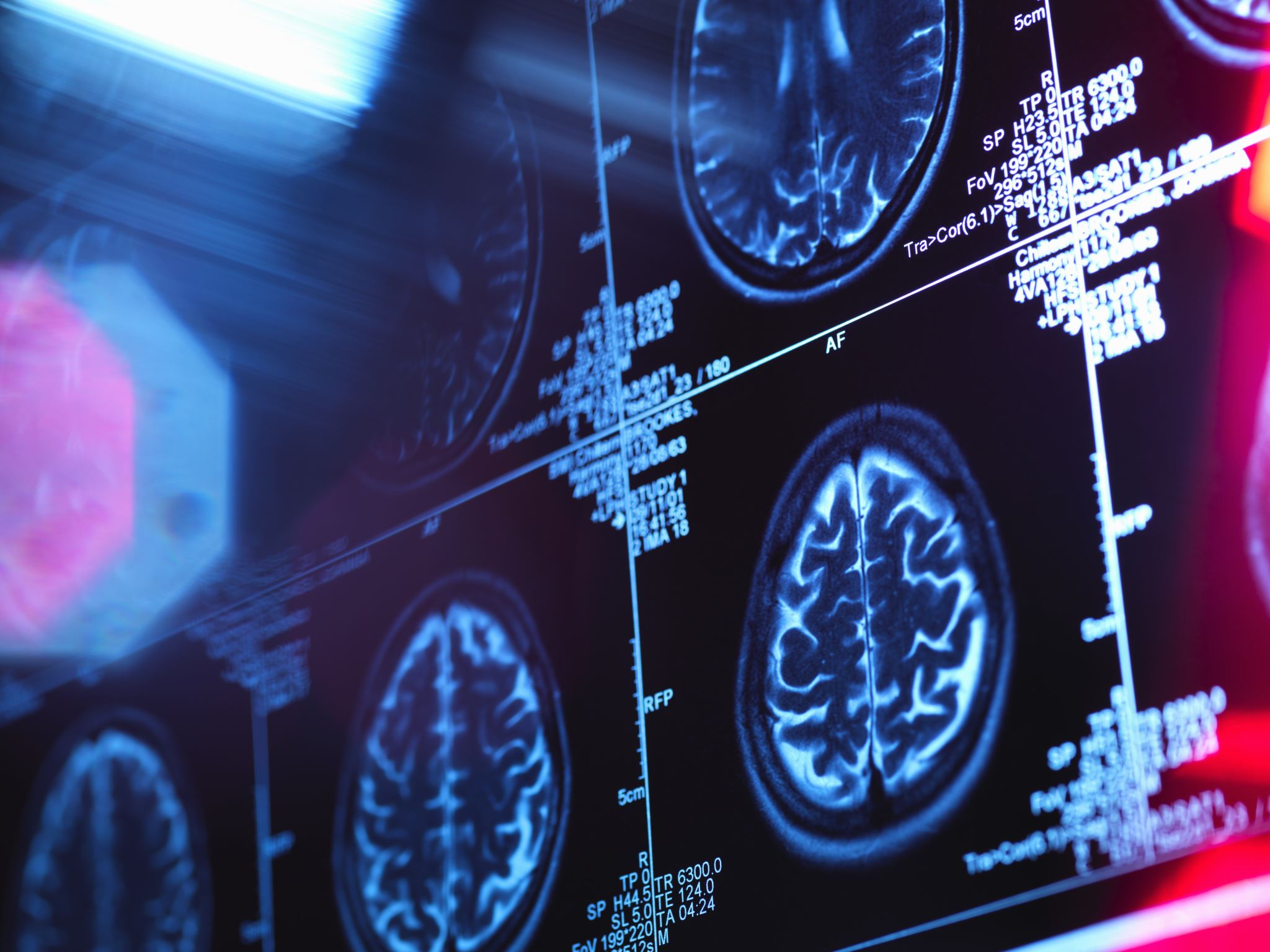 Atteintes et dysfonctionnements neurologiques, désordres chimio-sensitifs
Agueusie/anosmie: Fréquence variant de 19,4 à 88% (étude 2020 Vaira, Salzano, Fois,Piombino, de Riu)
Troubles cognitifs: Prévalence de 7% chez les patient covidés «  simples »
                                                65 à 85 % chez les patients covidés longs
Soutenir, écouter accompagner et traiter: dynamique et implication
Un patient: un ressenti
Accompagnement global
Suivi au long cours
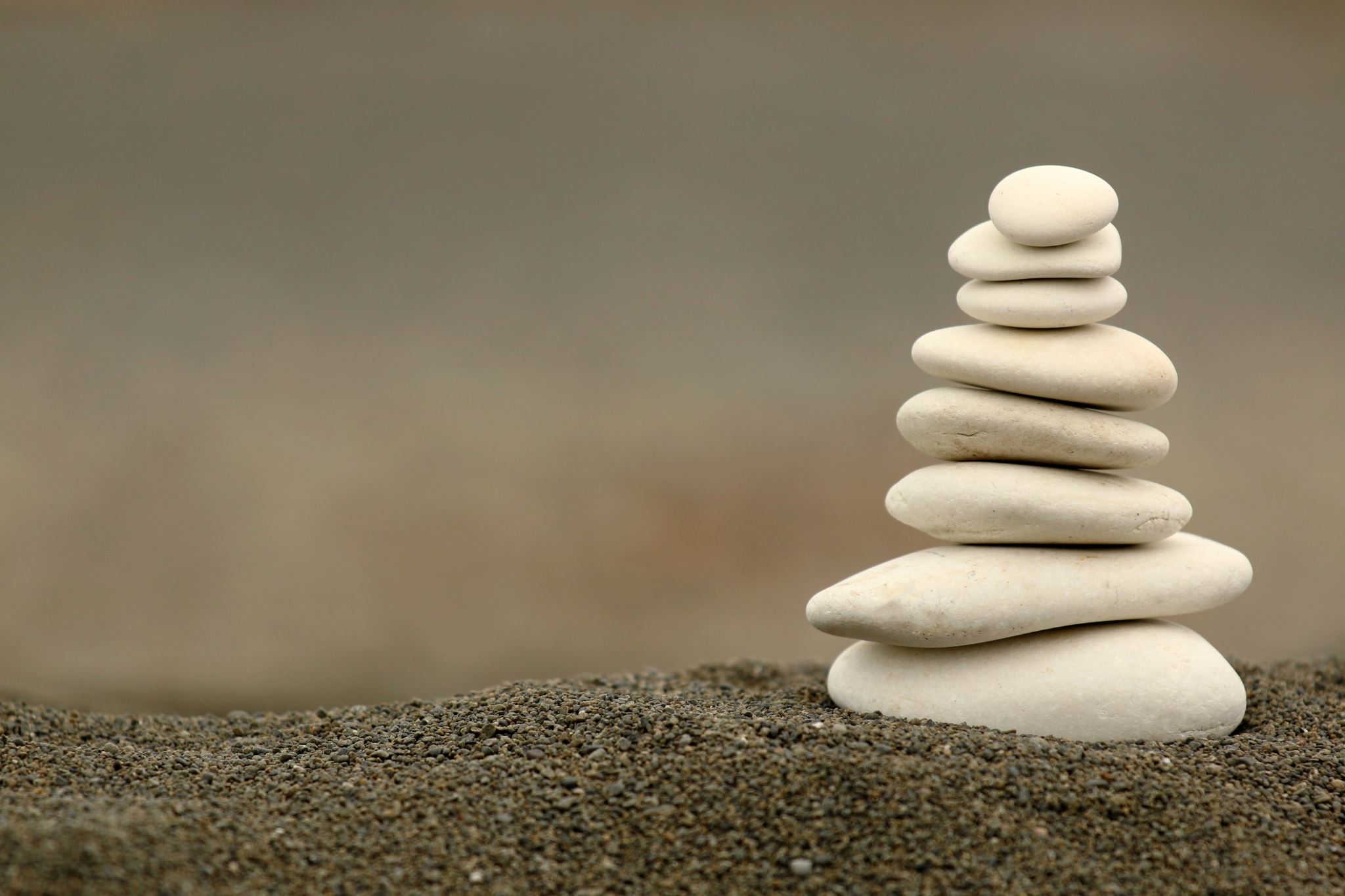 Outils et protocoles
Thérapies neurofonctionnelles centrées sur l’intégration neurofonctionnelle des paires crâniennes VII ( Wrisberg), IX, X
Thérapies cognitives ( mémoire, fonctions éxécutives…)
Thérapies globales ( massages TuiNa, massages locaux, ostéovox…)
Réactivité, questionnements et observations
Durée moyenne de prise en charge 2 mois et demi
Essais cliniques en cours: stimulation électrique des récepteurs papillaires 
Introduction à la médecine corps-esprit ( techniques de qi gong; marche de Guo lin, Ney yang gong…méditation par le corps)
Travail spécifique du V, VIII et du XI par la mastication accentuée
Prise en charge en groupe Versus individuelle
Rapport clinique de quelques cas
Ph.
L.
F.
M.
Mé….
Crédits contacts et bibliographie
HAS rapport et fiches  revisités janvier 2023
WHO
Potential pathogenesis of agueusia and anosmia in COVID 19 patients. (2020) Vaira Salzano,Fois, Piombino, De Riu
Neurophysiologie ( Richard et Orsal) ed Dunod 3 eme édition
Anna.messine@gmail.com
Merci